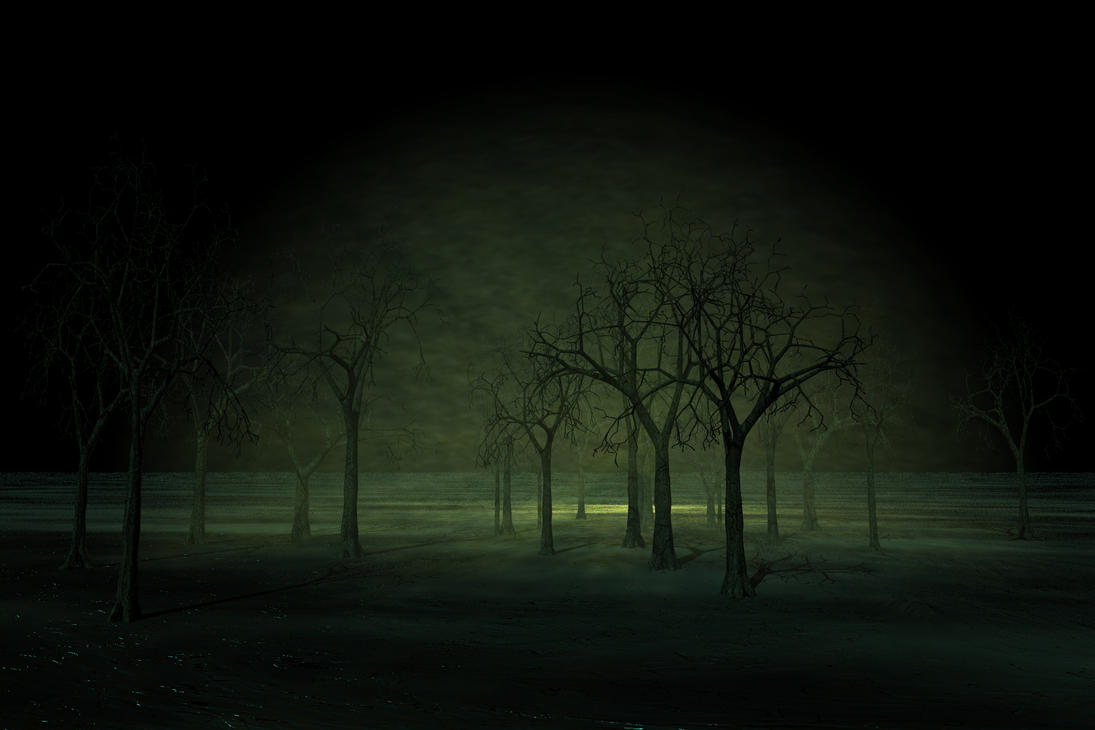 Horror Stories are like Hot Sauce
You might want to start with a mild one and then gradually work your way up the scale of fear.
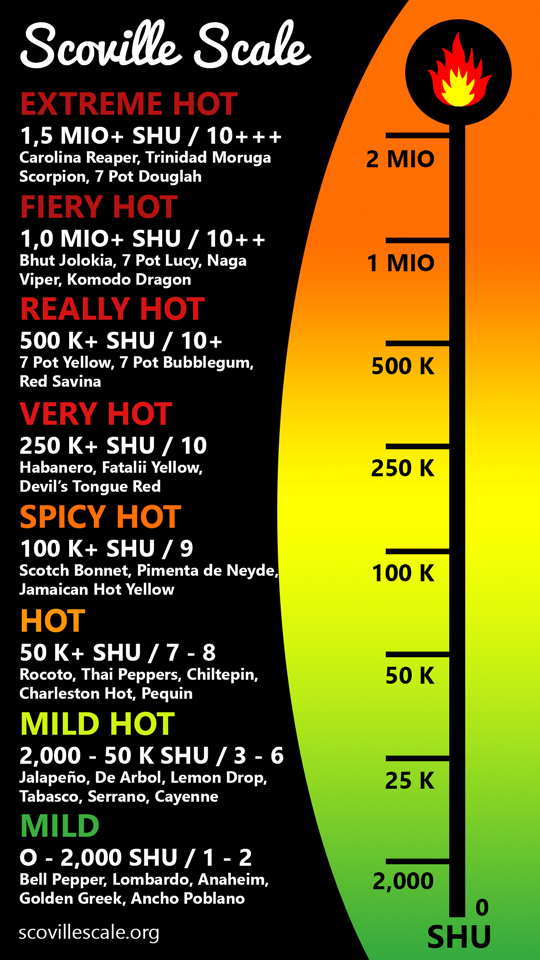 Just like the Scoville Scale rates Hot Sauces from mildest to hottest…
We can make a Scareville Scale to rate horror stories from mildest to most terrifying.
Scareville Scale of Fear
Movies
Books
Graphic Novels
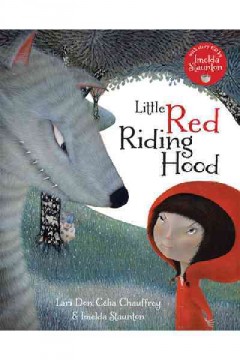 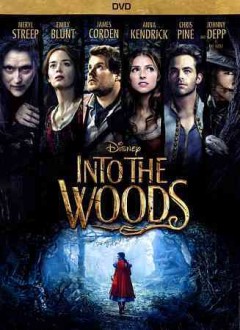 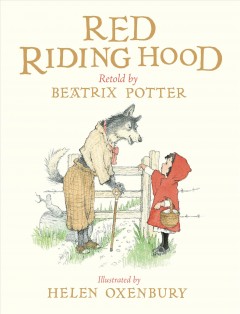 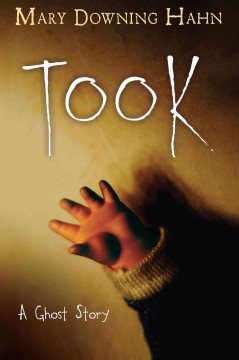 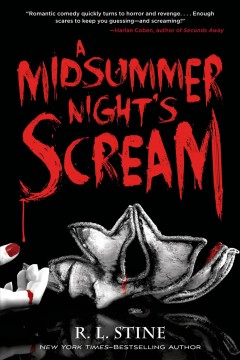 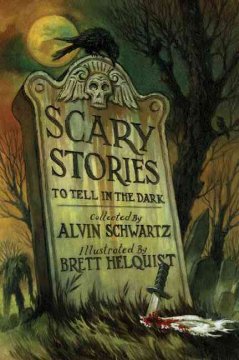 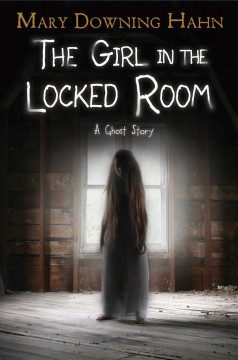 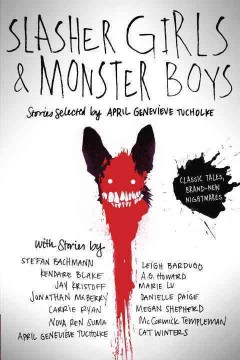 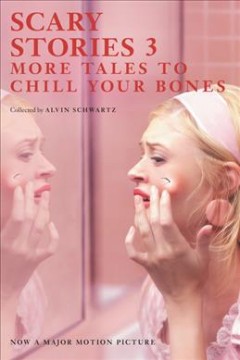 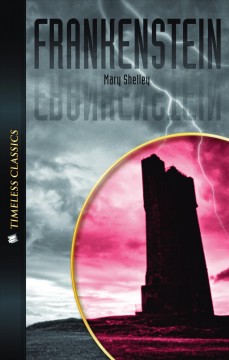 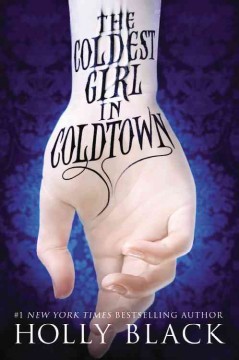 Did you know that you can suggest titles for the library to purchase? If there is a book or movie you would like the library to purchase you can
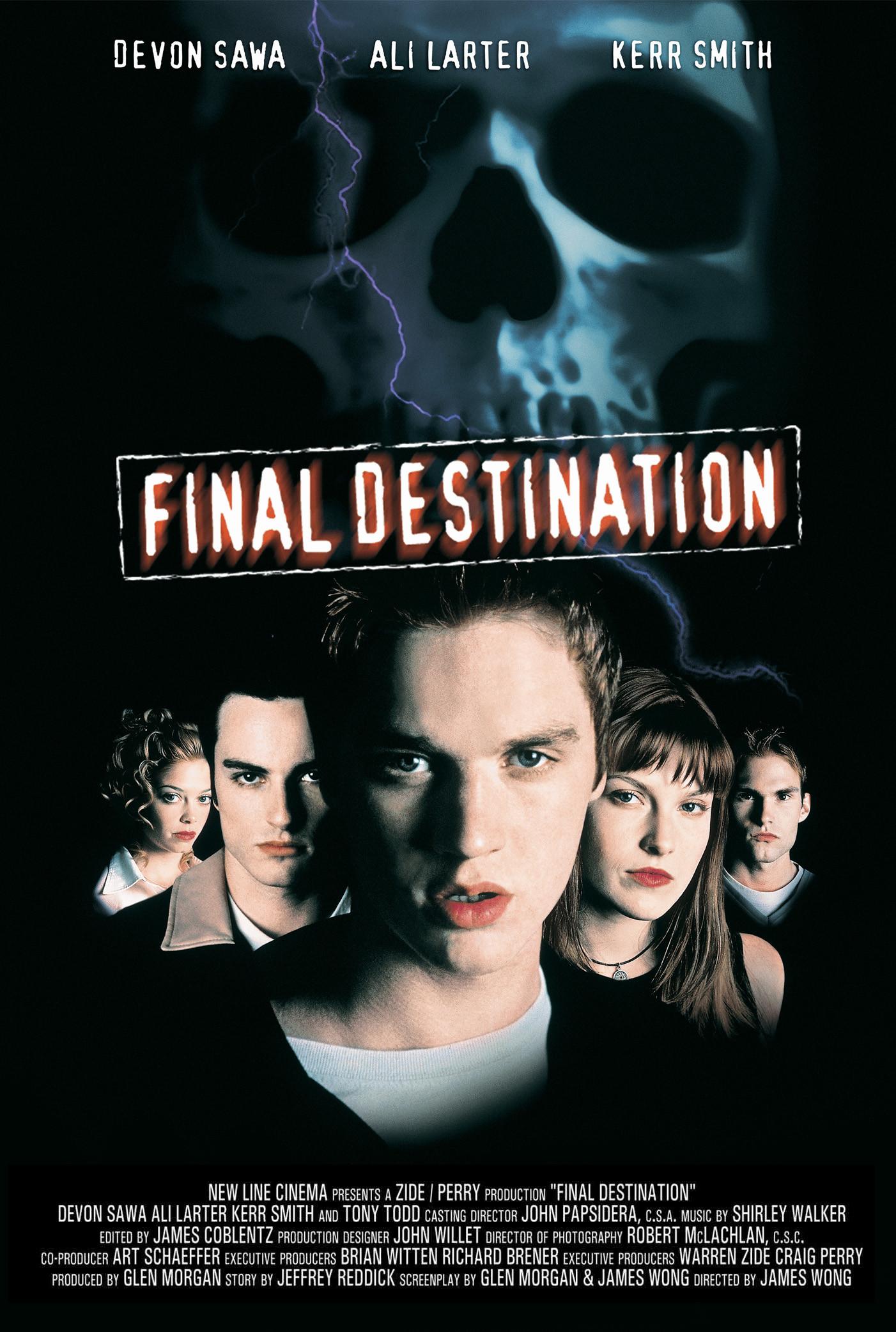 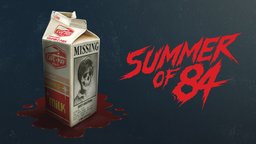 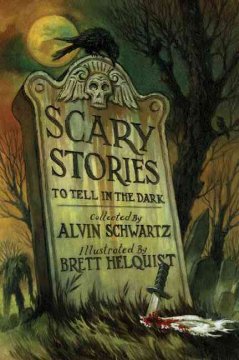 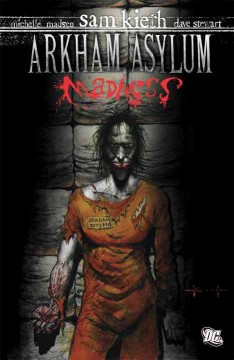 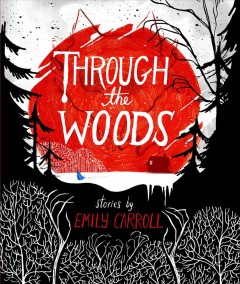 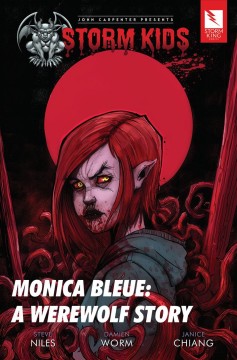 Who are the writers?
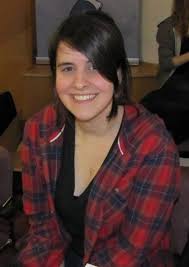 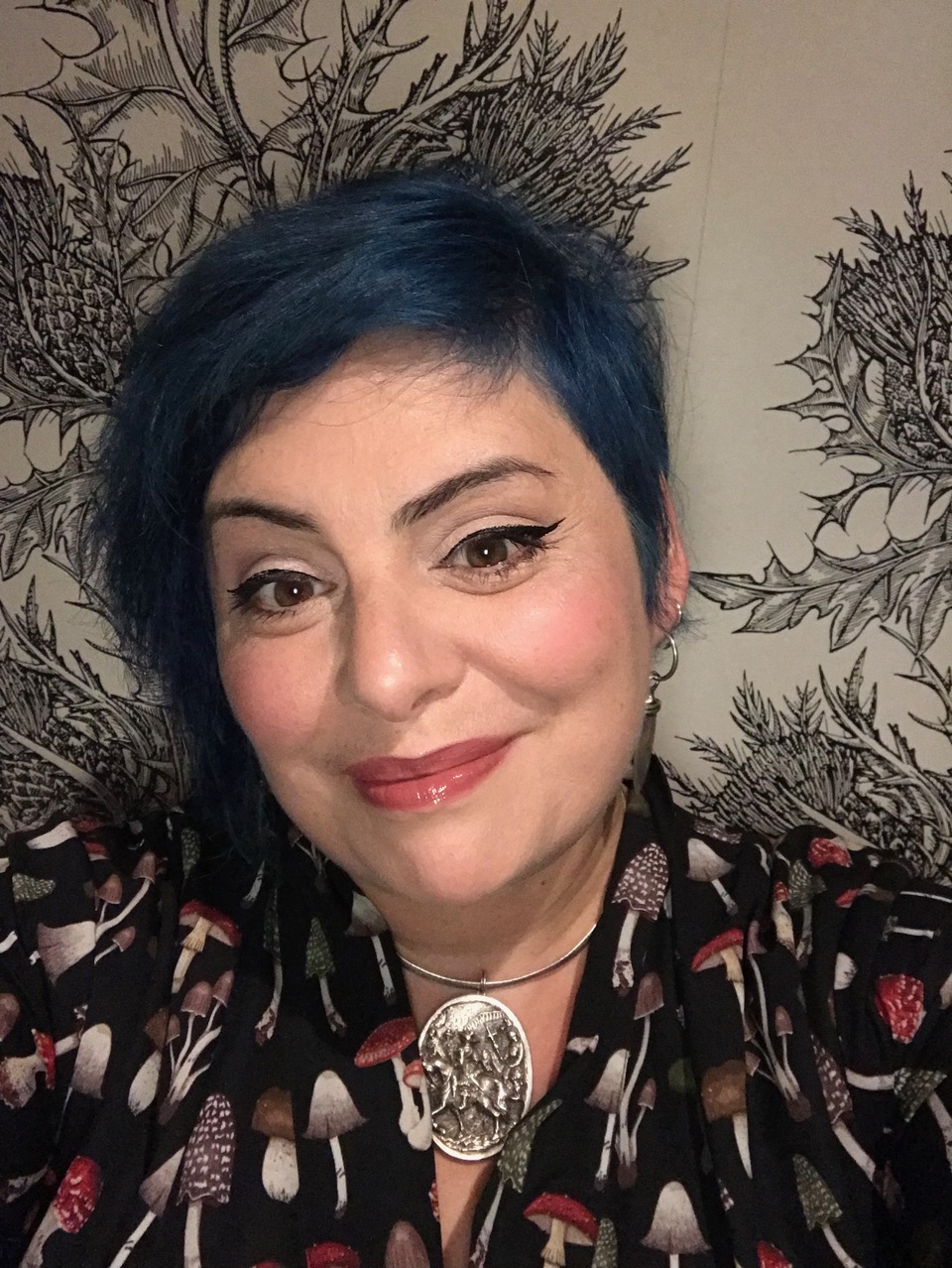 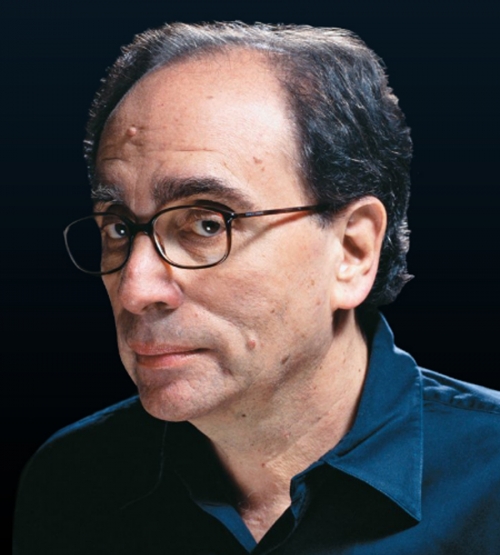